Two Guys, One Year, No Excuses
John B. Charles, Ph.D.
Associate Manager for International Science
NASA Human Research Program 

NASA Enhanced Dissemination Talk: One Year Mission Edition
April 23, 2015
www.nasa.gov/content/one-year-mission
1
Disclaimers
One-year mission was proposed by Roscosmos, not NASA
Duration was not intended to mimic any specific future exploration-type mission
Statistically-valid results are not expected from sample size n = 2
April 23, 2015
www.nasa.gov/content/one-year-mission
2
One-year fliers, past and present
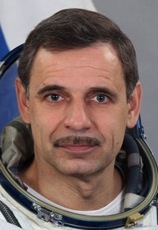 Mikhail Kornienko
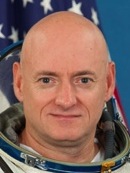 Scott Kelly
April 23, 2015
www.nasa.gov/content/one-year-mission
3
One-Year Mission Status
Multilateral biomedical investigations on US and Russian crewmembers
2012
Agency-level bilateral agreement. Candidate investigations exchanged
2013
Developed milestones, overarching principles for hardware & data sharing, cross-participation
Field Test experiment (joint, pre/post flight) initiated, transitioned to operations
Fluid Shifts experiment (joint, in-flight) initiated; implementation issues identified, resolved
Identified complementary ESA, JAXA, CSA investigations (thus “multilateral”)
2014
Completed informed consent for US investigations for both crewmembers
Crew time issues in work
Data Sharing Principles signed by SSCB
Initiated preflight baseline data collection and crewmember training 
Bilateral PI meetings for collaborations, data exchange needs
Initiated Twins Study
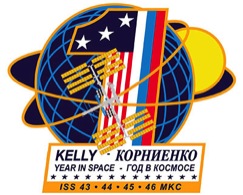 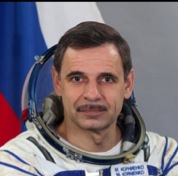 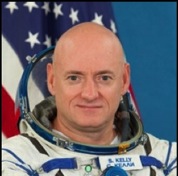 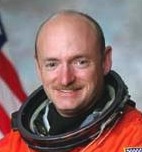 2015
Completed informed consent for Russian investigations, baseline data collection, training
Finalized documentation for joint investigations implementation under guidance of KNTS/Soloviev
Mismatch between NASA crew time availability and requirements for Increments 45-46 (One-Year Mission, 2nd half)
Commitment to future year-long missions under discussion
Completed preparations for NASA Twins Study
Launched!
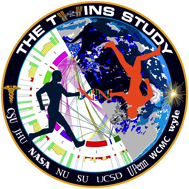 April 23, 2015
www.nasa.gov/content/one-year-mission
4
Human Research Objectives for One-Year ISS Mission
Utilize ISS efficiently to reduce risks of human exploration missions beyond low Earth orbit
Implement a One-Year Mission by two ISS crewmembers (1 US, 1 Russian)
Demonstrate benefits of joint work using multilateral capabilities and resources on ISS
Extend earlier Russian work using 21st-century capabilities
Assess biomedical, training, scheduling, certification and implementation issues associated with increased flight durations
Apply experience to biomedical risk reduction research on subsequent ISS missions of all durations
April 23, 2015
www.nasa.gov/content/one-year-mission
5
Human Research Objectives for One-Year ISS Mission (simplified)
Are we as smart as we think we are based on 15 years of 6±-month ISS expeditions?
Previous Russian experience shows no “brick walls” out to 14 months
Crewmember safety, health and efficiency on 30-month Mars round-trip missions will need “countermeasures” developed and tested on ISS
How to extrapolate to 30-months?
No a priori reason to expect “brick walls”
Year-long expedition permits next-step longer evaluation under controlled circumstances
April 23, 2015
www.nasa.gov/content/one-year-mission
6
Human Health and Performance Exploration Risks Across All Partners to be addressed by ISS Research
April 23, 2015
www.nasa.gov/content/one-year-mission
7
Three Major Areas of Biomedical Concern for Long Missions
Medical events
Establish likelihood of negative events which change over time
Characterize response of known medical conditions
Physiological deconditioning
Establish efficacy of countermeasures for missions longer than ISS
Behavior & Performance
Characterize trends over time
Validate countermeasures
April 23, 2015
www.nasa.gov/content/one-year-mission
8
Three Major Areas of Biomedical Concern for Long Missions
Medical events
Establish likelihood of negative events which change over time
Characterize response of known medical conditions
Physiological deconditioning
Establish efficacy of countermeasures for missions longer than ISS
Behavior & Performance
Characterize trends over time
Validate countermeasures
April 23, 2015
www.nasa.gov/content/one-year-mission
9
Three Major Areas of Biomedical Concern for Long Missions
Medical events
Establish likelihood of negative events which change over time
Characterize response of known medical conditions
Physiological deconditioning
Establish efficacy of countermeasures for missions longer than ISS
Behavior & Performance
Characterize trends over time
Validate countermeasures
April 23, 2015
www.nasa.gov/content/one-year-mission
10
NASA Proposed Biomedical Investigations for One-Year Mission
Scott Kelly performed these 6 (or something close) on his previous 6-month mission
Possible match for one or more of 7 Russian investigations
New—Scott Kelly did not perform them on his previous 6-month mission
Possible match for one or more of 17 Russian studies
April 23, 2015
www.nasa.gov/content/one-year-mission
11
Categories of investigations
April 23, 2015
www.nasa.gov/content/one-year-mission
12
Types of Investigations
Joint
Collaborating co-PIs from Roscosmos, NASA
Roscosmos, NASA crewmembers as subjects
Cross-Participation
Led by one partner (e.g., Roscosmos or NASA)
Roscosmos, NASA crewmembers as subjects
Data Exchange
Investigations within national programs
No cross-participation
April 23, 2015
www.nasa.gov/content/one-year-mission
13
Multilateral Biomedical Science Plan for One-Year Expedition
Participation: US astronaut, Russian cosmonaut, both
Italicized: pre/post only
Korrektsia (Roscosmos) and EDOS (ESA) are same experiment 

Bilateral NASA, Roscosmos investigations
common (“joint”) shown in merged cells
cross-participation, green font
data-exchange only indicated by [D]
April 23, 2015
www.nasa.gov/content/one-year-mission
14
Bilateral US-Russian Work on One-Year Mission
Joint US-Russian investigations done by both crewmembers
Ocular Health
Fluid Shifts
Field Test (pre/postflight only)
US investigations also done by 
   Russian cosmonaut
Fine Motor Skills
Cognition
Sleep Monitoring
Reaction Self Test
Russian investigations also done by 
   US astronaut
Pilot-T
Interactions-2
Content	
Data exchange only between other national investigations
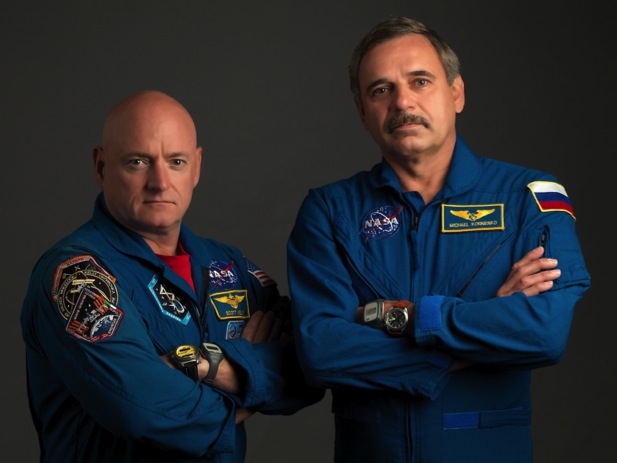 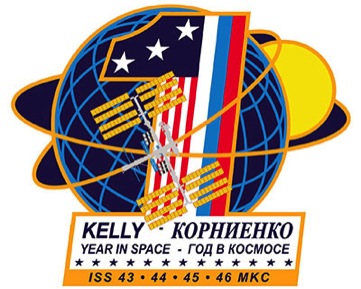 April 23, 2015
www.nasa.gov/content/one-year-mission
15
Visual Impairment and Increased ICP
50% of ISS crewmembers report vision changes after several months in weightlessness, primarily increased farsightedness
1. Increased Optic Nerve Sheath Diameter
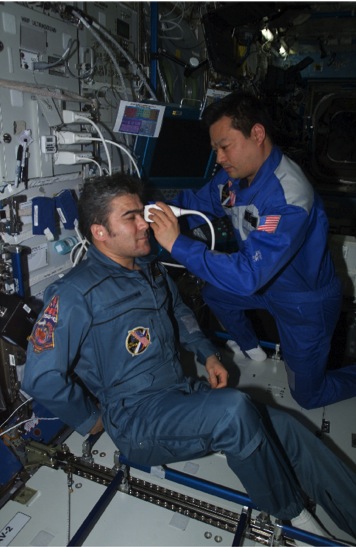 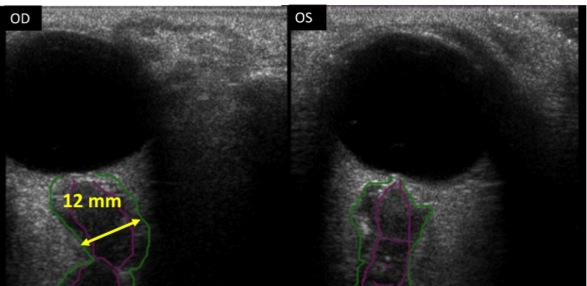 3. Raised Optic Disc
Terrestrial Normal<5.9mm
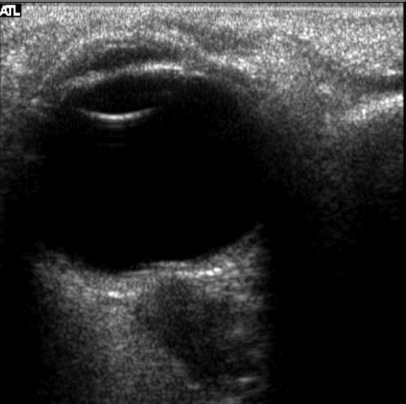 2. Posterior Globe Flattening
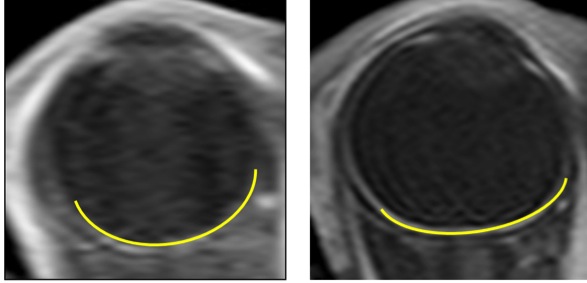 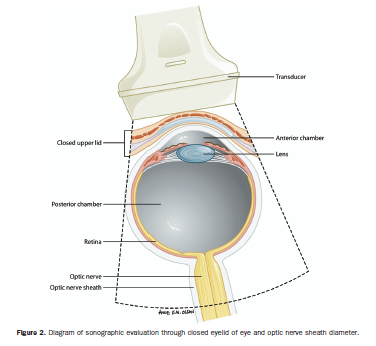 Flattening of Posterior Globe
Identified as one of NASA’s highest priority medical problems
Cause not known, but headward fluid shift is suspected.
April 23, 2015
www.nasa.gov/content/one-year-mission
16
Fluid Shifts Investigation(joint in-flight study)
M. Stenger (NASA), A. Hargens (UCSD), S. Dulchavsky (HFH), I. Alferova (RAS IBMP)
Characterize body fluid distribution pre/in/post spaceflight.
Correlate in-flight alterations of eye structure, ocular vascular parameters, vision with headward fluid shifts, vascular dimensions, flow patterns.
Determine systemic, ocular factors of individual susceptibility to development of ICP elevation, vision alterations.
Day 3
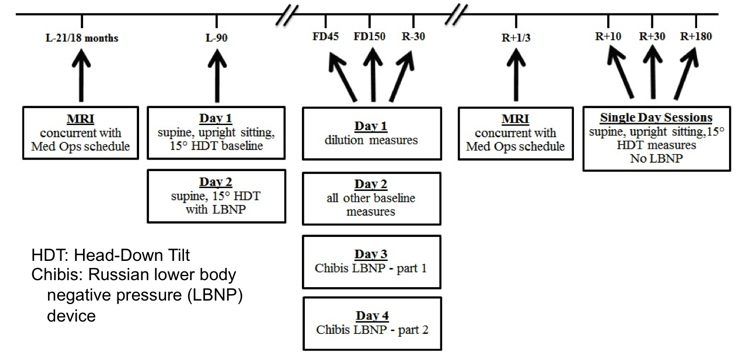 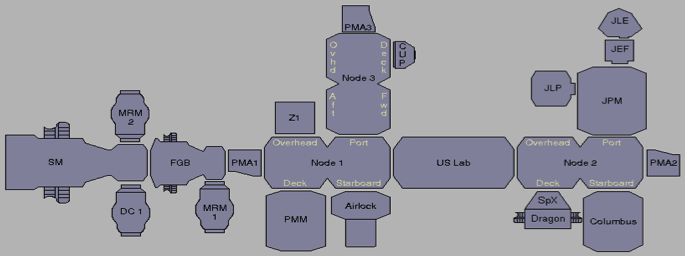 First flight: 1YM
OCT
and laptop
Chibis
Tonopen
Day 4
USND2
CCFP
DPOAE
Manometer
HRF laptop
2 additional laptops for video routing
April 23, 2015
www.nasa.gov/content/one-year-mission
17
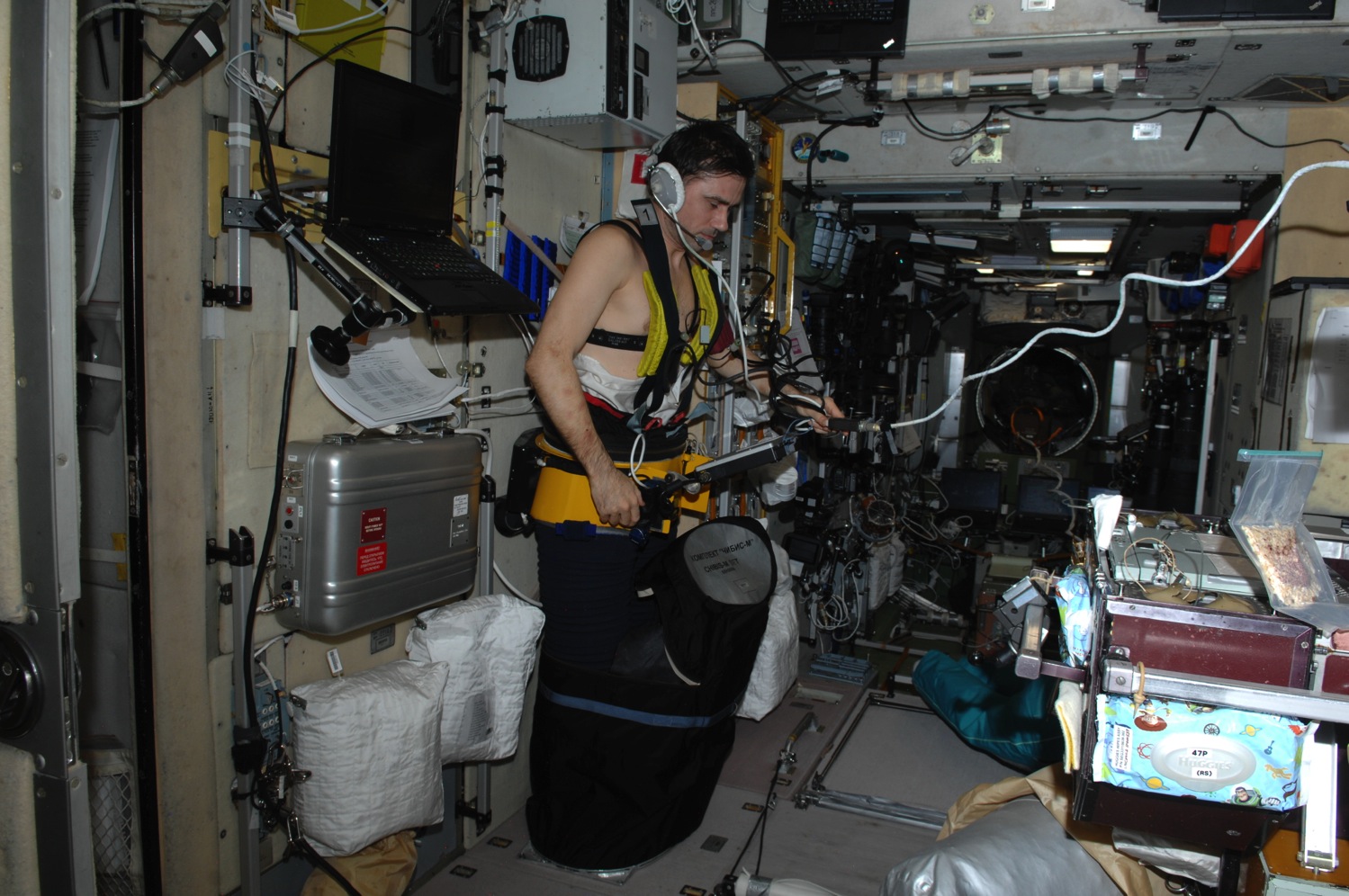 April 23, 2015
www.nasa.gov/content/one-year-mission
18
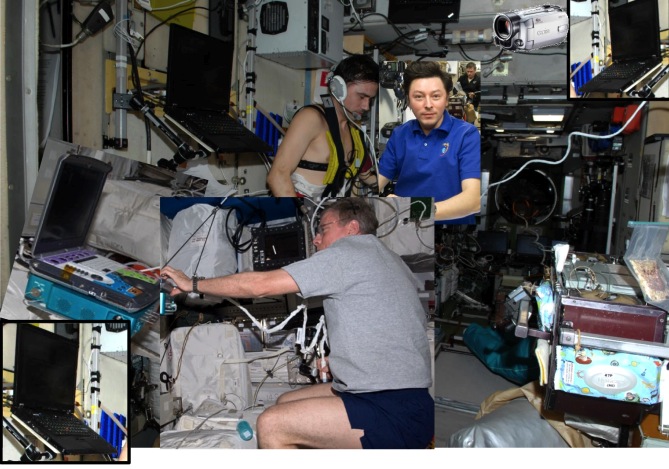 April 23, 2015
www.nasa.gov/content/one-year-mission
19
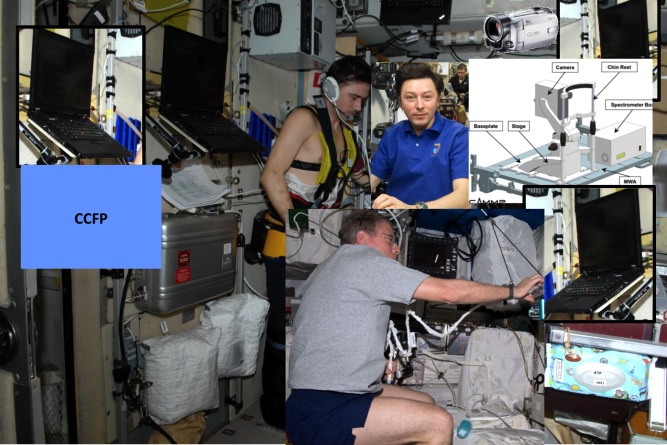 April 23, 2015
www.nasa.gov/content/one-year-mission
20
NASA Proposal for Integrated Program
Multilateral expert panels have endorsed clinically-driven biomedical research on long duration missions including additional one-year (and longer) expeditions for understanding and mitigating medical risks to provide foundation for planning exploration-class missions
NASA HRP proposal – in consideration by ISS partners
Provide comparable data for investigations across different durations through 2024
Ongoing 6-month missions (6MM)
~Biennial 1YMs 
6-month intervals
Up to 5 more
6-week missions (6WMs)
paired with 1YMs
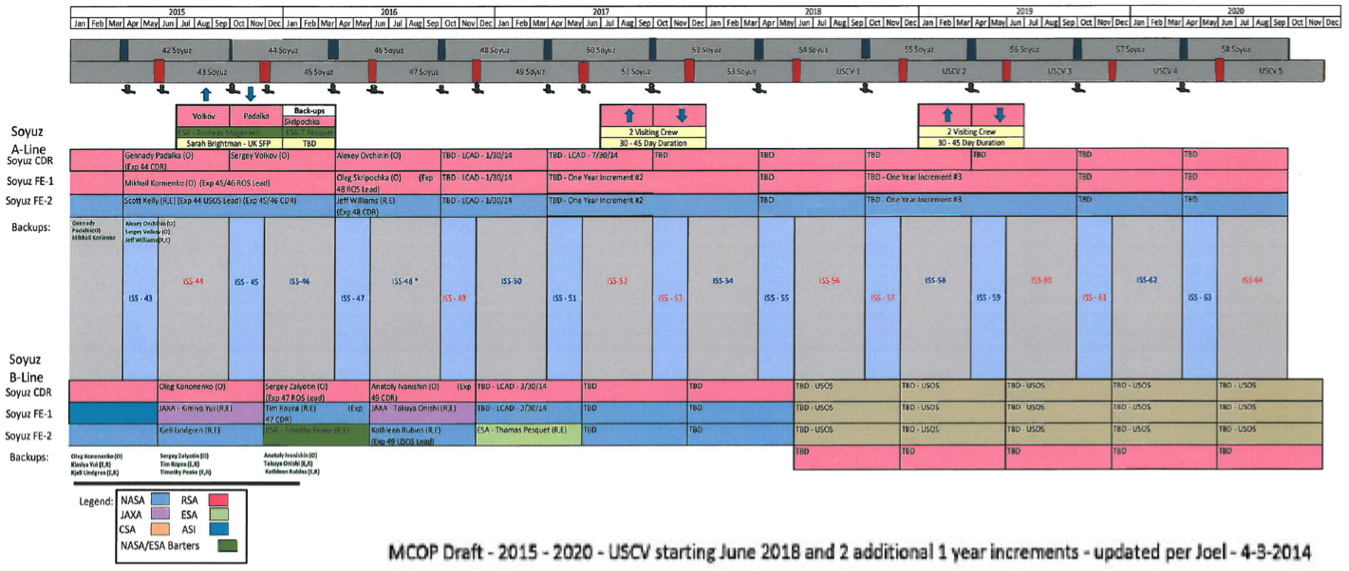 NOTIONAL
April 23, 2015
www.nasa.gov/content/one-year-mission
21
Summary
ISS is being utilized to reduce risks of human space exploration missions beyond low Earth orbit
Faster risk reduction through multilateral capabilities and resources on all future ISS expeditions 
Resolving biomedical, training, scheduling, certification and implementation issues associated with increased flight durations, starting with the One-Year Mission by two ISS crewmembers
Proposing a coherent program of research on long (one-year), short (6-week) and intermediate (6-month) missions to identify risks requiring focused attention when extrapolated to Mars mission durations
April 23, 2015
www.nasa.gov/content/one-year-mission
22
April 23, 2015
www.nasa.gov/content/one-year-mission
23